Vous devenez actionnaire participatif  en achetant des parts (actions) d’une entreprise Trouvez celle qui qui va grandir accroitre son chiffre d’affaires et alors prendre de la valeur. Votre part en actions que vous pourrez revendre sur le Carnet d’annonces  ou en bourse (1) prendra elle aussi de la valeur et en tirer un bénéfice.
Support téléphonique : aide aux opérations
 01 42 46 11 73
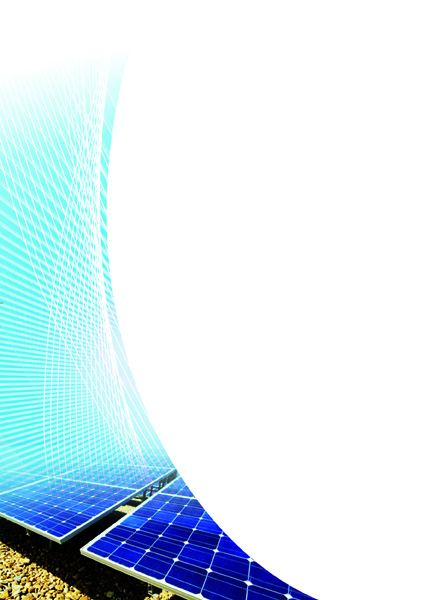 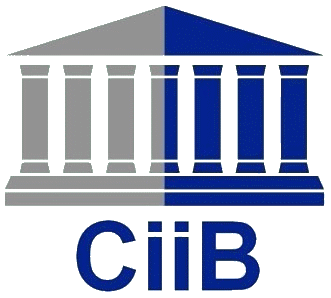 Cette mini bourse participative
a tout des grandes bourses
(1) CiiB sélectionne uniquement les PME qui  sont susceptibles d’entrer en bourse avant 5 ans
Mode d’emploi, simple : comment vous pouvez acheter, vendre, souscrire des actions d’une entreprise locale sur le Carnet d’annonces de l’entrepriseet les mettre, ou non, dans un PEA PME
labellisé Fintech par Finance Innovation





Bercy, novembre 2015
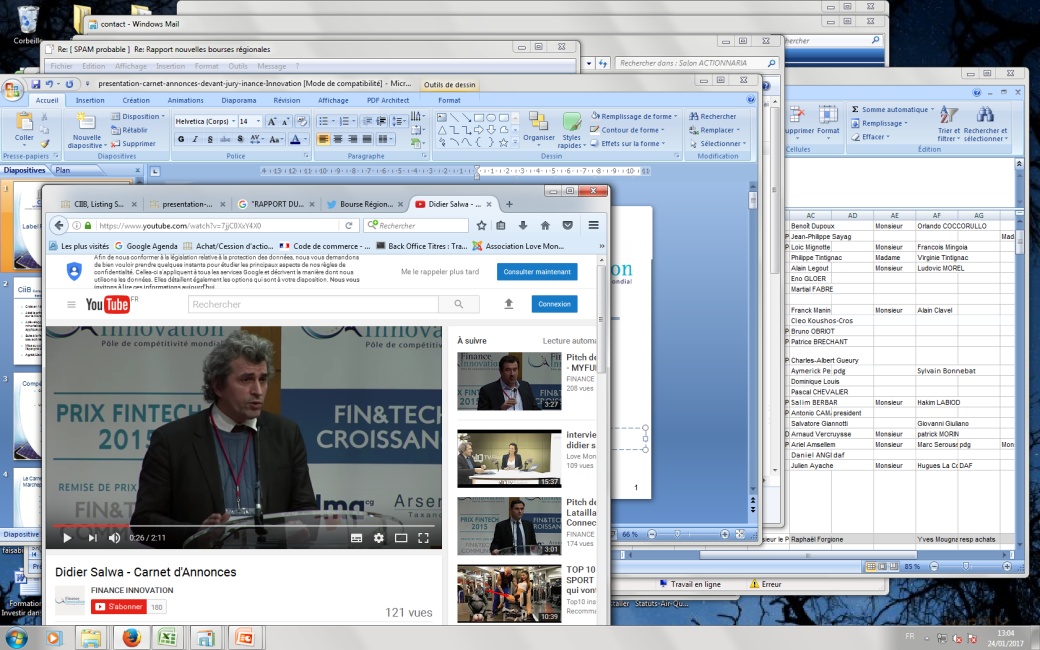 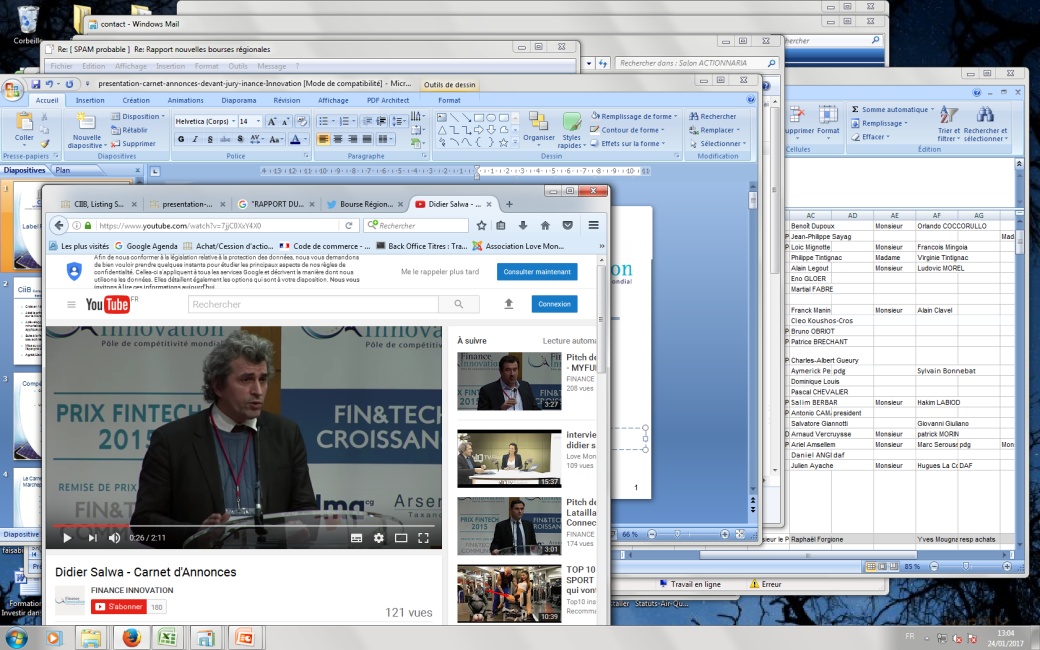 Comment fonctionne concrètement le carnet d’annonces ?  A qui s’adresse le Carnet d’annonces
1
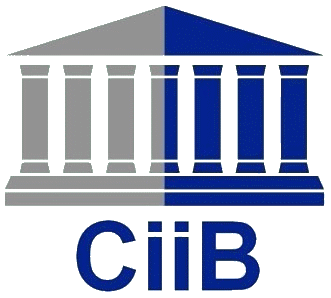 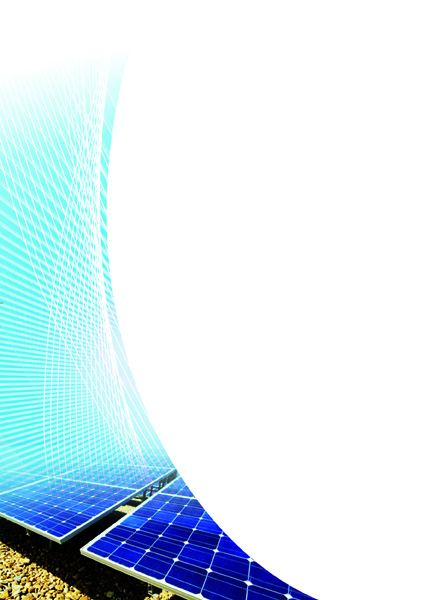 Labellisé
CiiB, spécialiste du financement participatif (depuis 1982) des entreprises de croissance suupport technique aide aux opérations
01 42 46 11 73
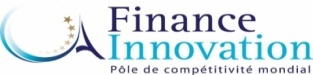 Cette mini bourse participative
a tout des grandes bourses
é
Au préalable avant d’acheter souscrire ou passer une annonceIl vous faut ouvrir un dossier pour placer les actions de l’entreprise que vous allez acheter.
Remplir le formulaire ci-dessous :
M. 	Mme     M. et Mme     M. ou Mme
 
Nom : …………………………………………………………………… Prénom : 
Né(e) le : ………./………./…………...... à : 
Demeurant : 
Code postal : ……………………. Ville : 
Tél. :                   Email : 
Envisage acheter de gré à gré des actions CiiB et ouvrir un compte gratuit
En tant que nouvel(le) actionnaire (joindre photocopie de pièce d’identité + justificatif de domicile (quittance EDF, loyer..)
Je confirme avoir été informé des risques que comporte l’investissement en actions 
Signature 			date
2
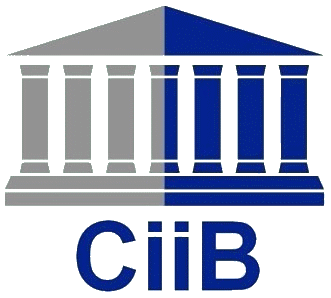 CiiB, spécialiste du financement participatif (depuis 1982) des entreprises de croissance
Labellisé
Support téléphonique : aide aux opérations
 01 42 46 11 73
Cette mini bourse participative
a tout des grandes bourses
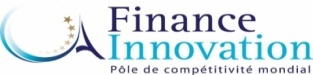 Comment ça marche pour
passer votre annonce à l’aide du formulaire (et après)
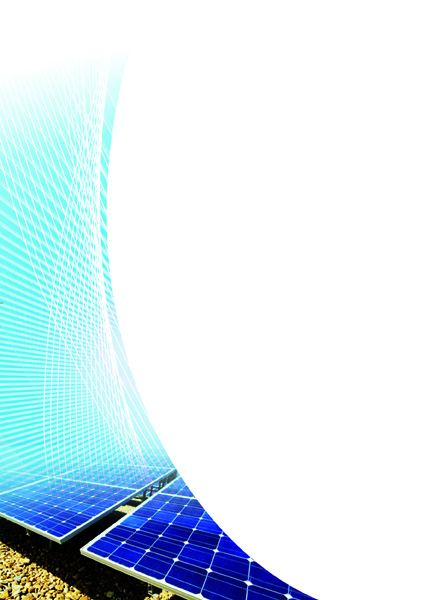 Sur le site de l’entreprise :
Après avoir consulté les informations sur l’entreprise :ouvert à tout public désirant investir au moins 500 €: :
PASSER UNE ANNONCE c’est facile ! Vous cliquez
Achat" ou "vente", fixer la quantité, le prix unitaire, 

□Je veux acheter □Je veux vendre 
Quantité :
Au prix unitaire :       € 

ou REPONDRE A UNE ANNONCE
Si une annonce intéresse l’épargnant, il en passe une en sens inverse en guise de réponse.
Et c’est tout  !
(On peut pour une quantité inférieure ou supérieure à l’annonce  mais au même prix )
Contrôle :
CiiB valide les annonces des vendeurs après vérification sur le registre des actionnaires,
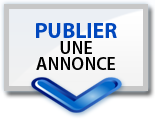 1ère temps
Trouver le vendeur ou l’acheteur
2ème temps
Payer l’achat et recevoir les actions.
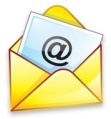 paiement
CIIB envoi un email de confirmation au vendeur et à l’acheteur qui valident les appariements de gré à gré
CIIB veille à la bonne fin de la livraisons des actions
Le paiement se fait directement entre acheteur et vendeur selon les instructions du l’entreprise
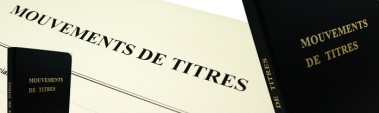 3
Ou bien en livrer les actions et en recevoir le prix pour le vendeur
L’entreprise s’occupe de tout et vous envoi ,via CiiB par email, la marche à suivre
CiiB, spécialiste du financement participatif (depuis 1982) des entreprises de croissance
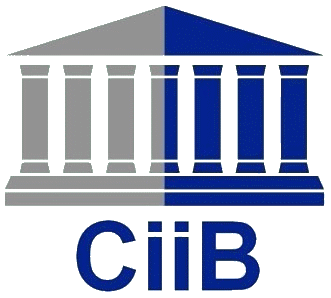 Labellisé
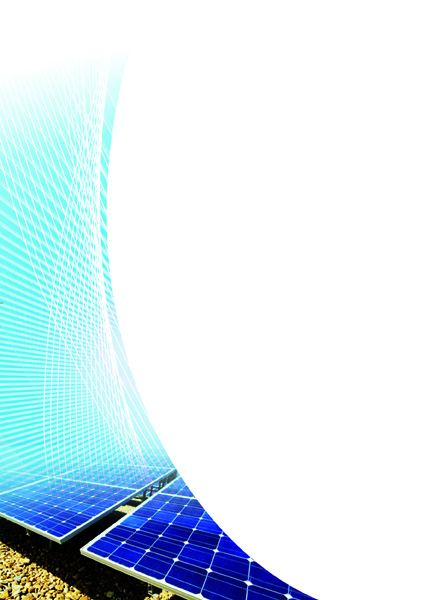 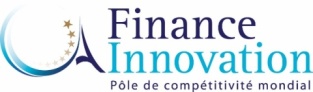 Cette mini bourse participative
a tout des grandes bourses
Vous pouvez vous aussi vous intéresser et investir dans d’autres TPE  PME qui disposent d’un Carnet d’Annonces sur lesquels vous  pouvez Acheter, vendre ou souscrire leurs actions
Cliquez sur le nom d’une entreprise pour entrer dans son carnet d’Annonces
Support téléphonique : aide aux opérations
 01 42 46 11 73
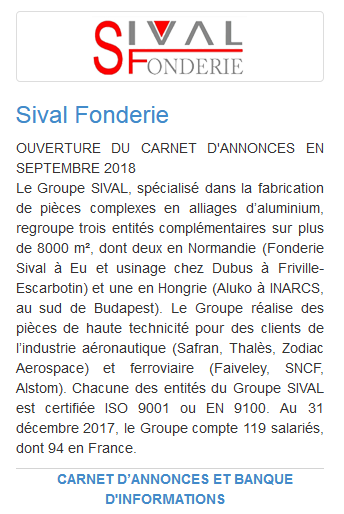 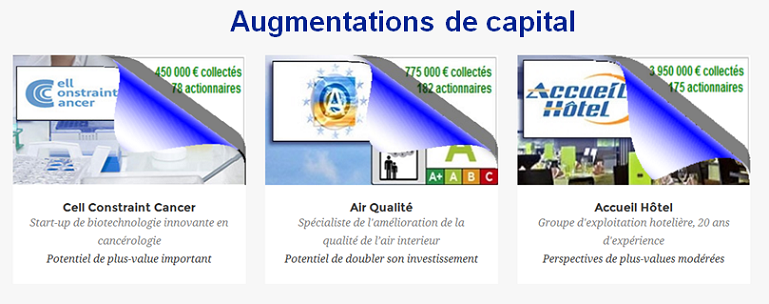 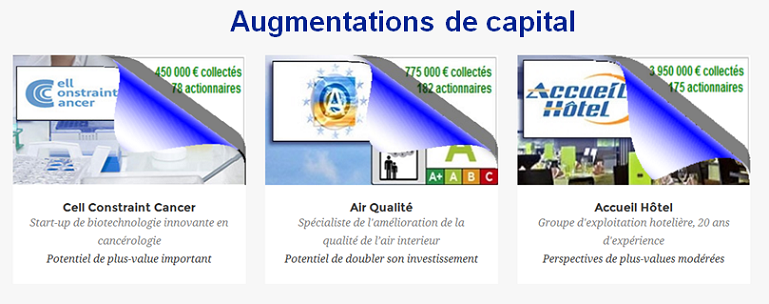 4
Conseil en Ingénierie et Introduction Boursière des PME-PMI